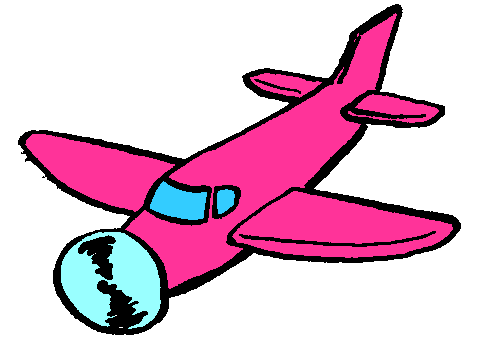 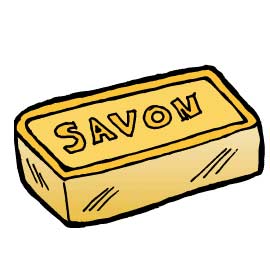 savon
avion
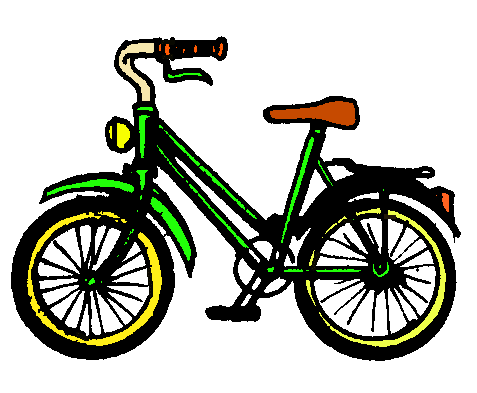 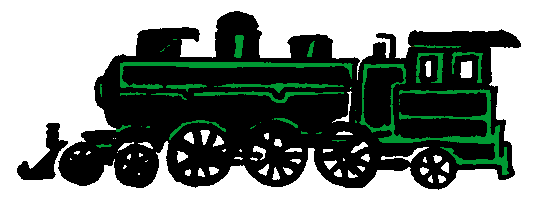 locomotive
vélo
Le son [v]
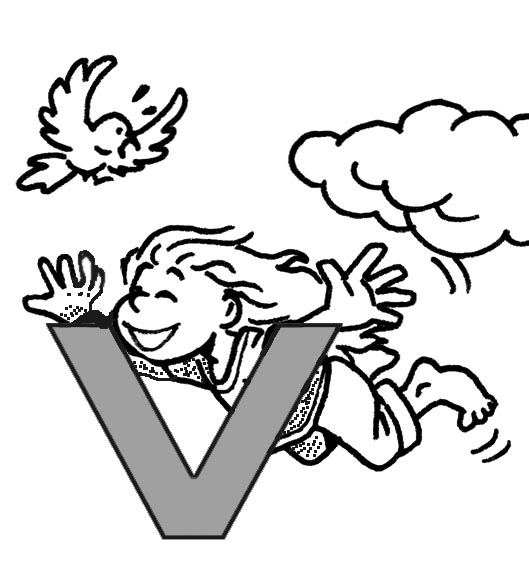 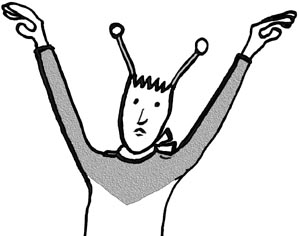 voler
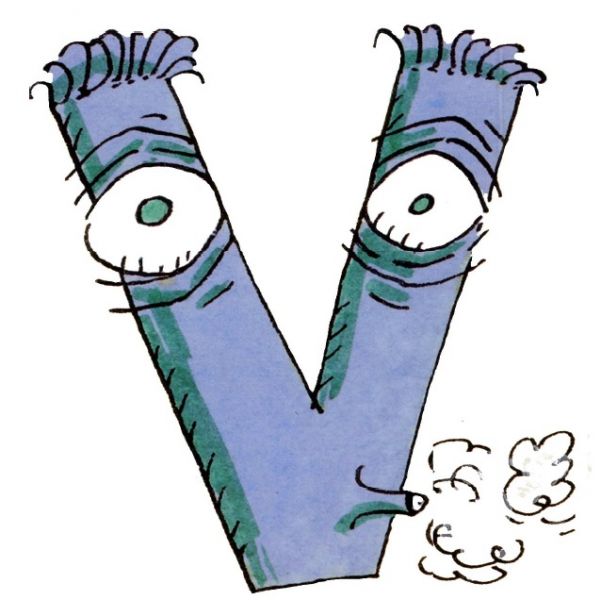 vent
Elle tire les wagons.
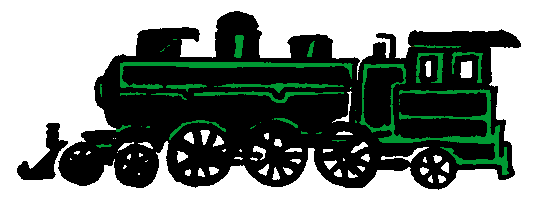 C’est la locomotive.
C’est 
une couleur,

 
un récipient 


ou un animal.
→Le vert


→un verre 


→un ver de terre.
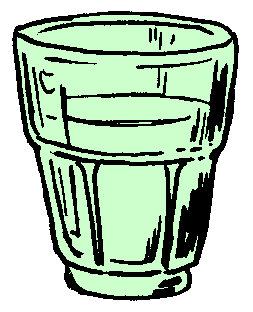 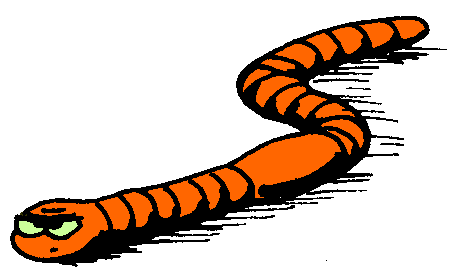 On les ferme le soir.
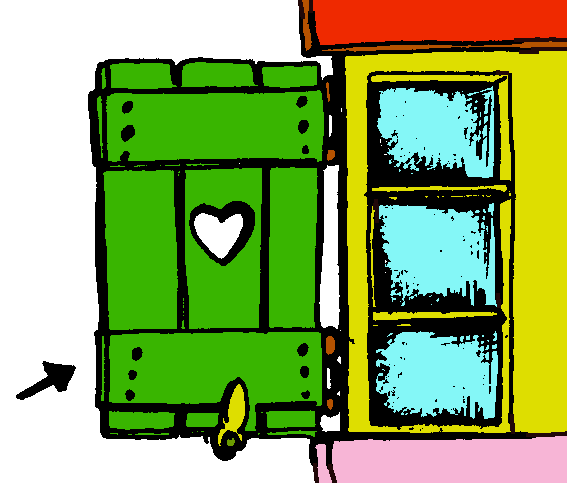 Ce sont les volets.
C’est un animal.
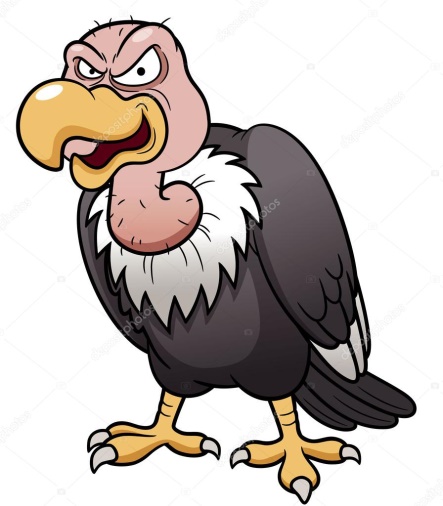 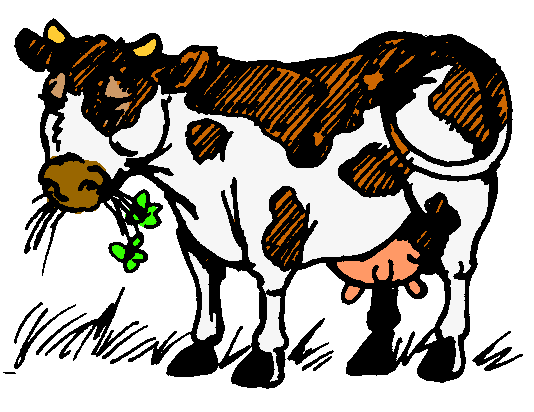 Un vautour.
Une vache.
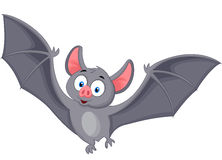 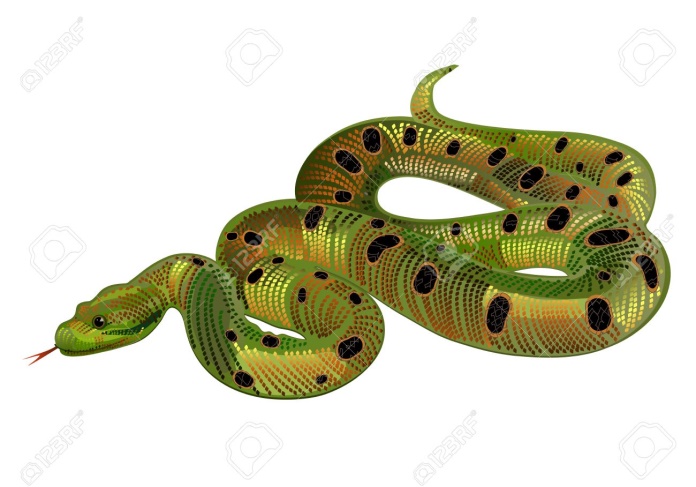 Une vipère.
Une chauve-souris.
Une maison qui roule.
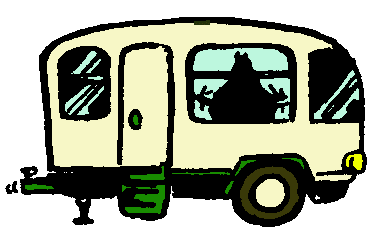 C’est une caravane.